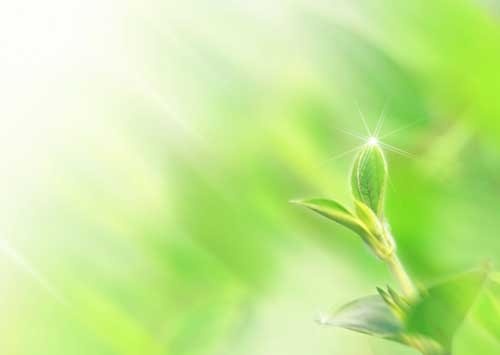 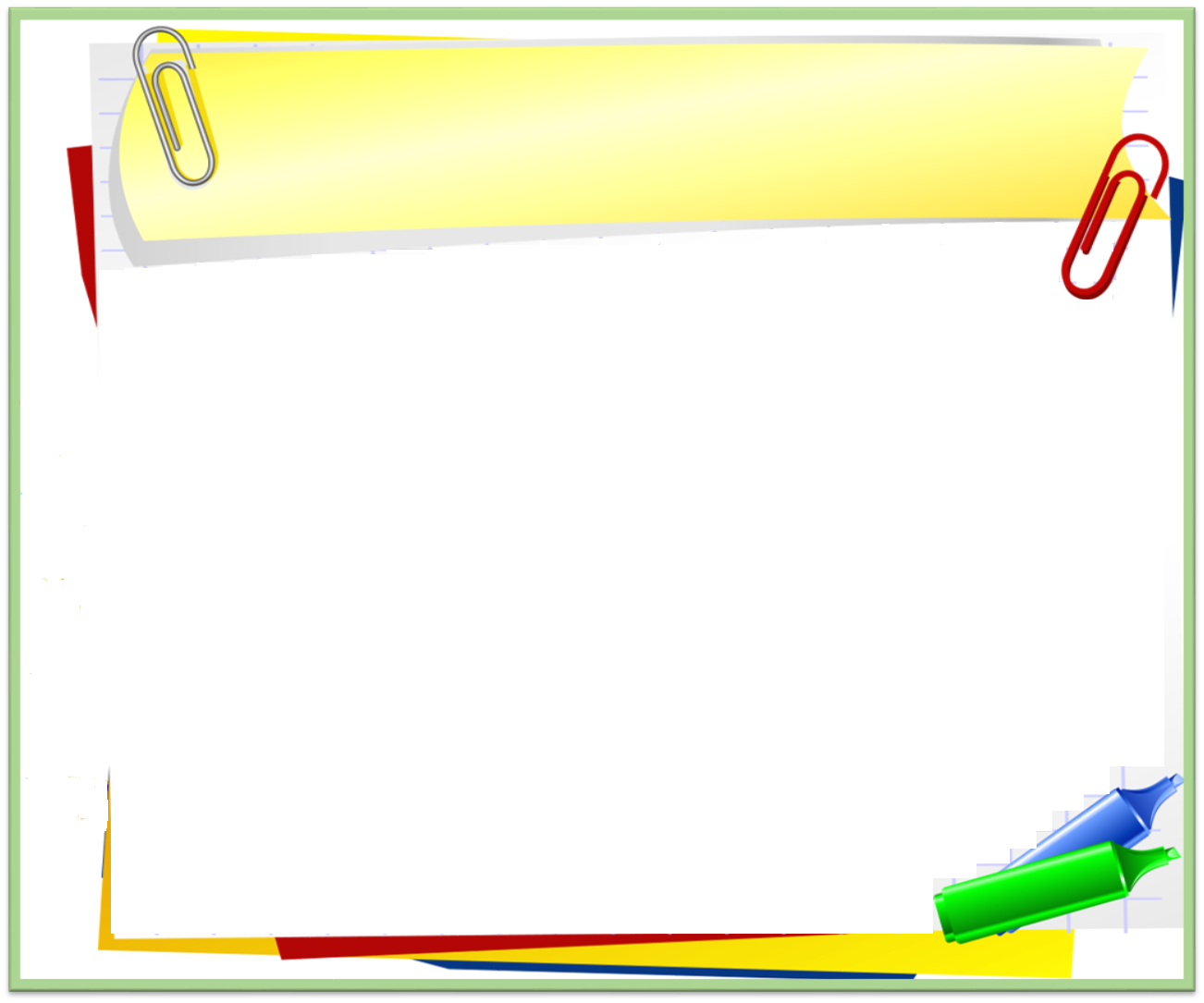 Завершення І семестру. 
Ведення шкільної документації НУШ
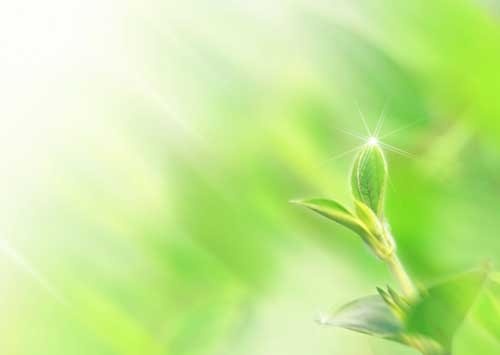 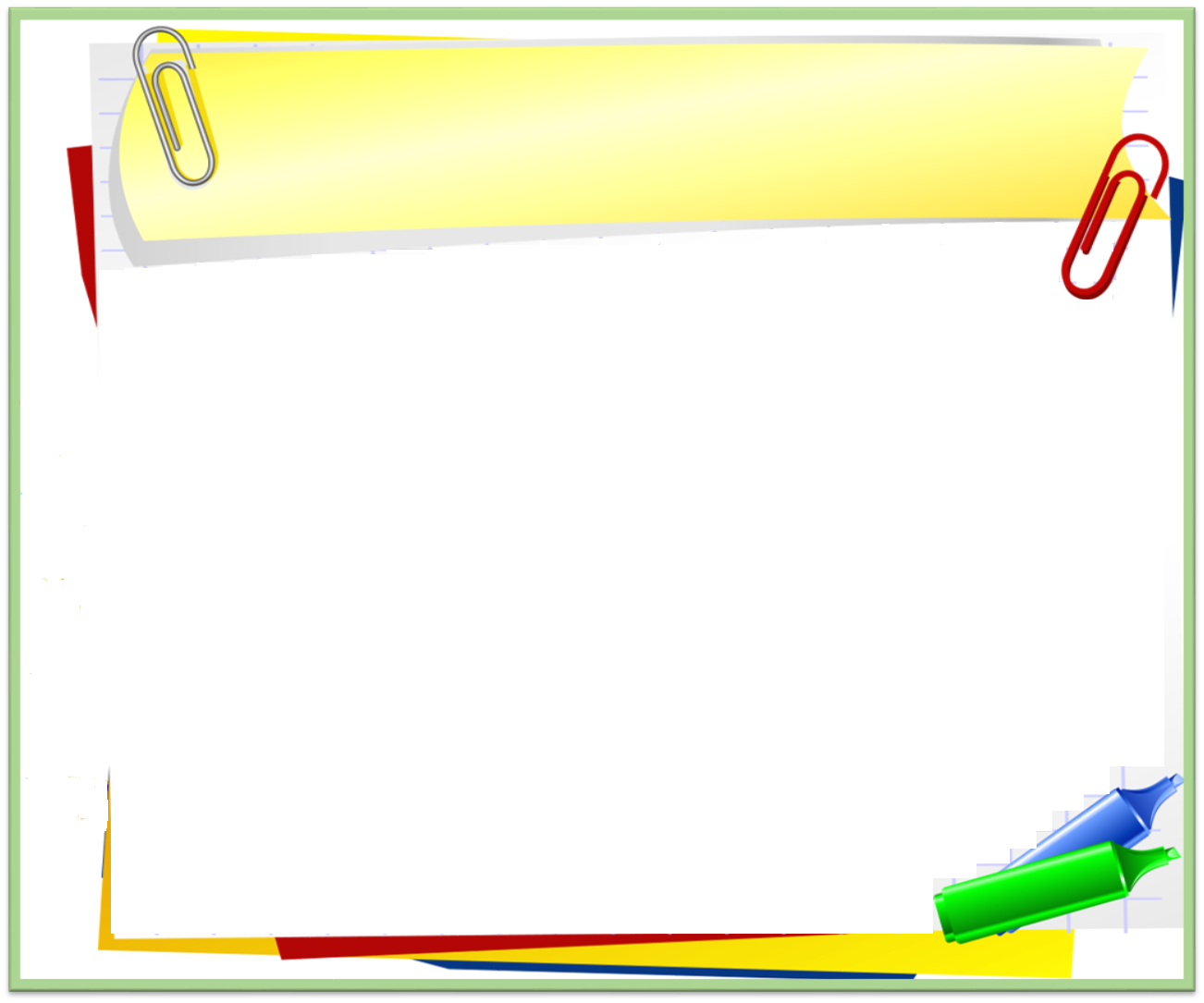 Нормативні документи
Наказ МОН України від 02.09.2020 № 1096 «Про внесення змін до методичних рекомендацій щодо заповнення Класного журналу учнів початкових класів Нової української школи»

Наказ МОН України від 16.09.2020 №1146 «Про затвердження методичних рекомендацій щодо оцінювання результатів навчання учнів третіх і четвертих класів Нової української школи»

Наказ МОН України від 16.09.2020 № 1146 Методичні рекомендації щодо оцінювання результатів навчання учнів третіх і четвертих класів Нової української школи

Додаток до листа МОН України від 11.08.2020 № 1/9-430 Інструктивно-методичні рекомендації щодо викладання навчальних предметів у закладах загальної середньої освіти у 2020-2021 навчальному році.
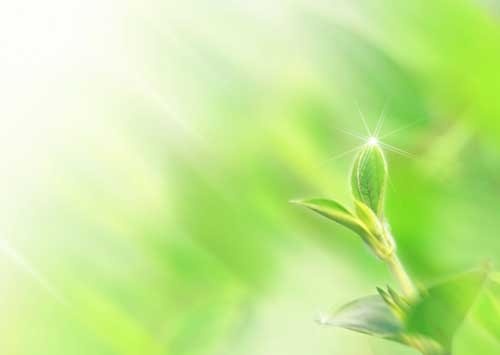 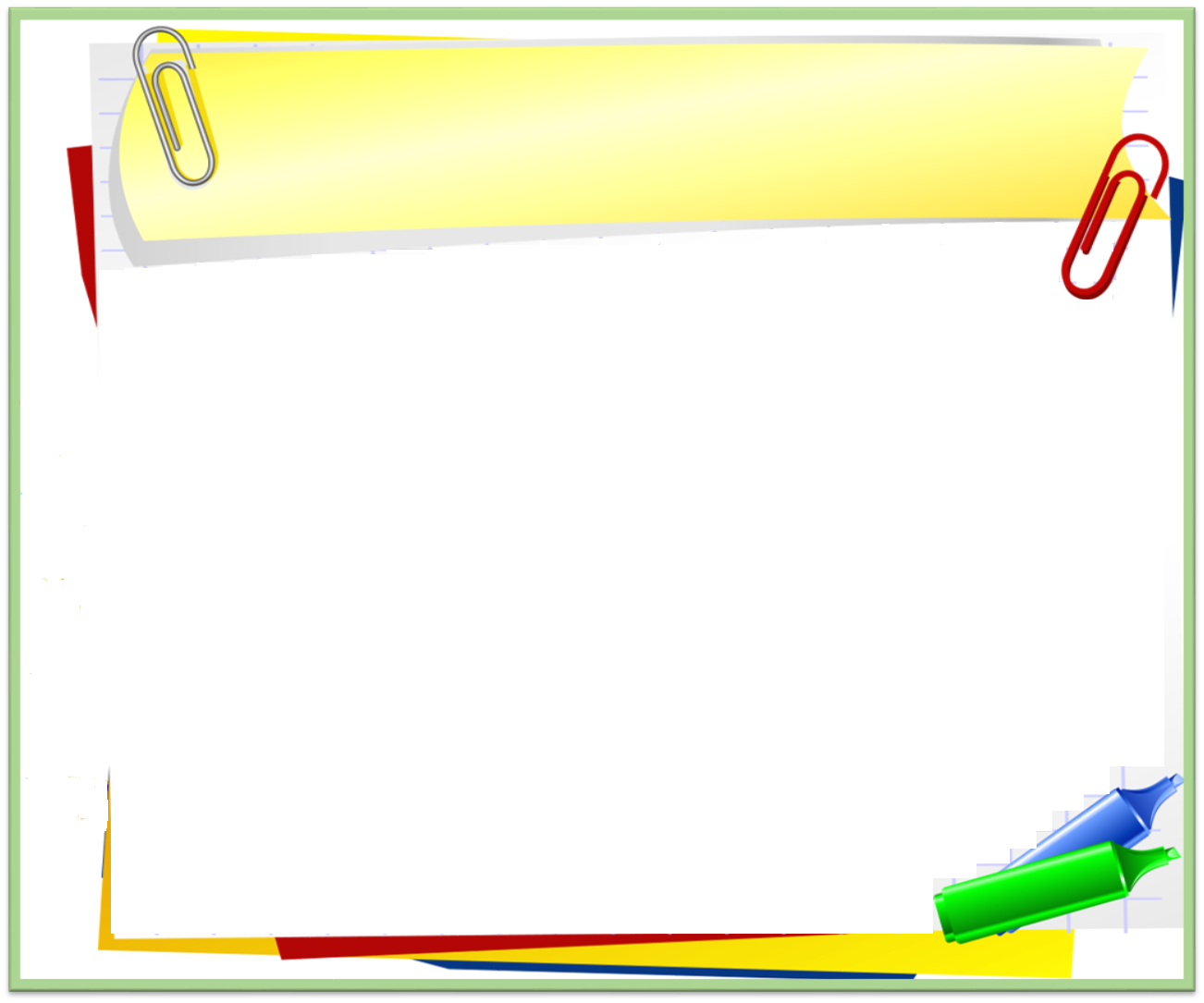 1-й клас
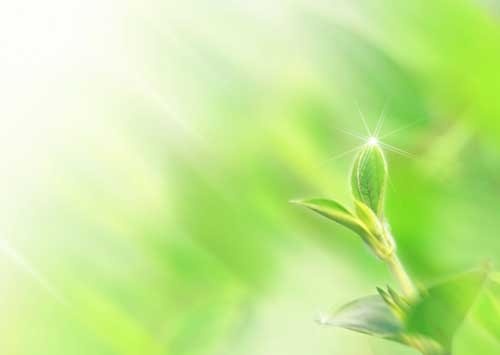 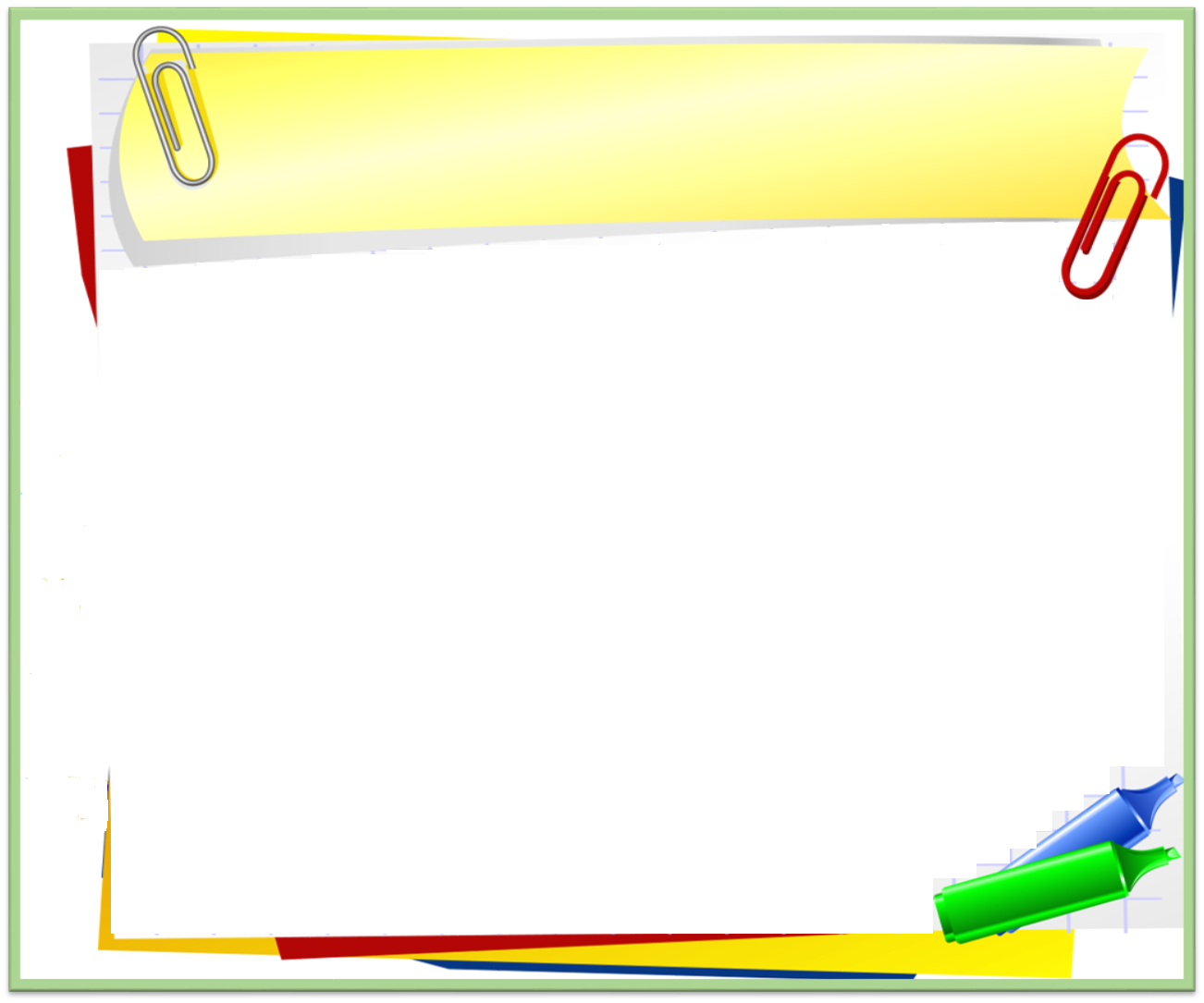 Діагностичні роботи
Обов’язкових діагностичних робіт у перших класах немає. 

Можна проводити пробні діагностичні роботи у ІІ семестрі 1-го класу, за зразком діагностичних робіт для другого класу (добираючи відповідні завдання), з метою моніторингу, ніде їх не фіксуючи.
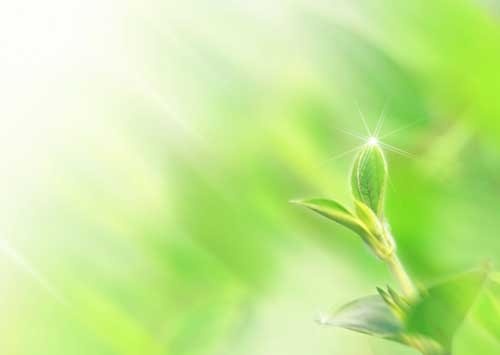 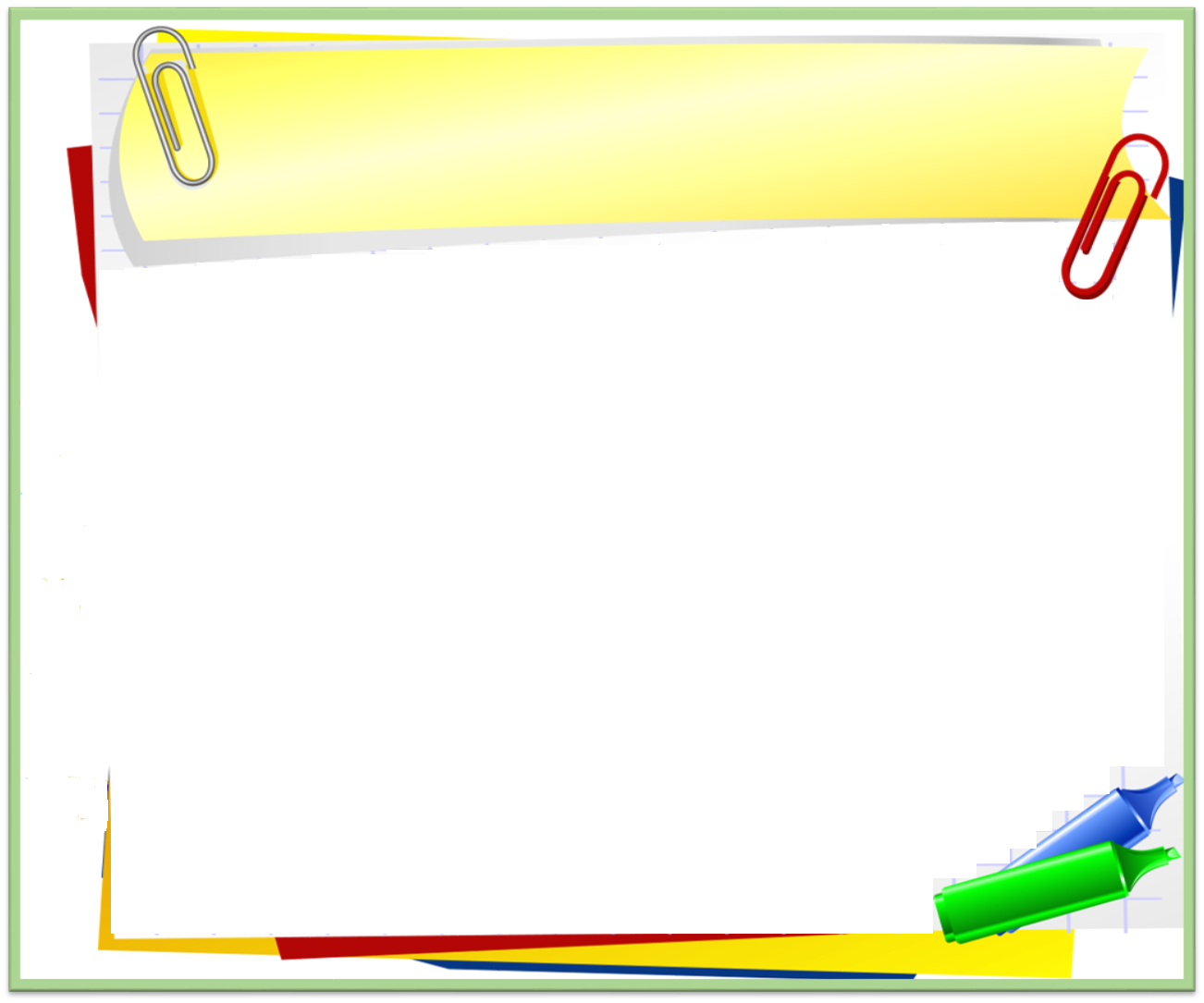 2-й клас
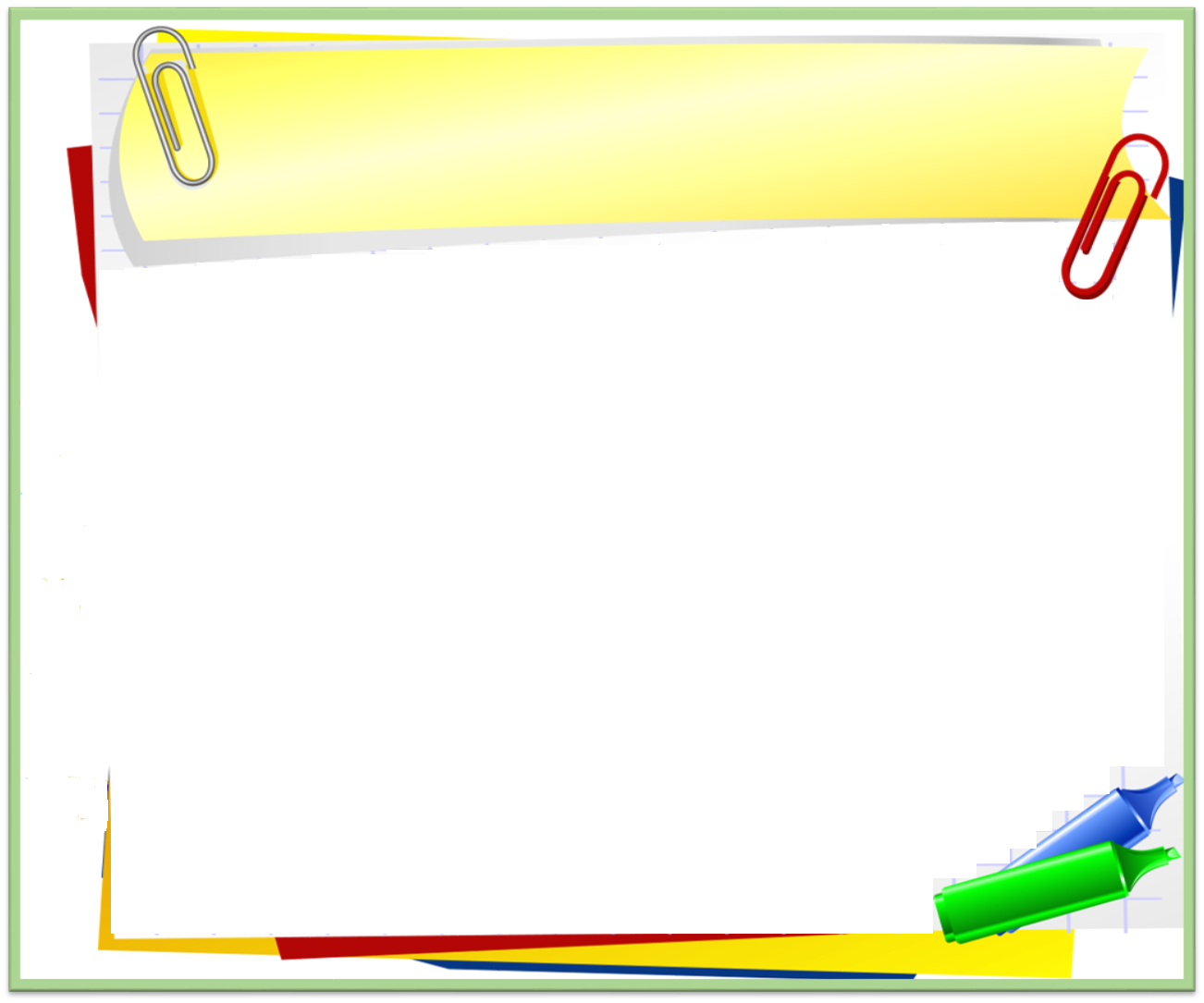 Підсумкове 
(тематичне та завершальне) оцінювання
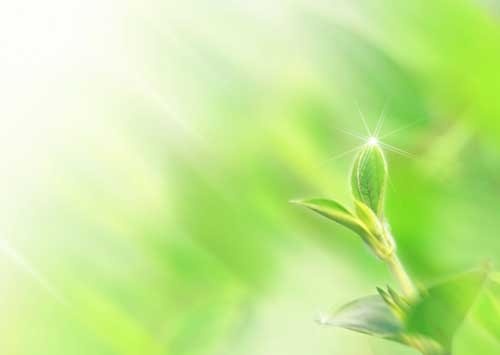 Здійснюється в кінці навчального року і проводиться з метою визначення освітніх завдань для реалізації індивідуального підходу до дитини в процесі подальшого навчання. 

Форми і види перевірок для проведення завершального оцінювання учитель обирає самостійно з урахуванням особливостей учнів класу.

Є розроблені  9 робіт з курсу «ЯДС», які містять завдання з математичної галузі та 4 роботи з мовно-літературної галузі.
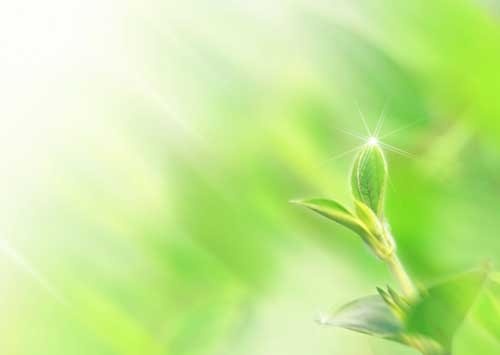 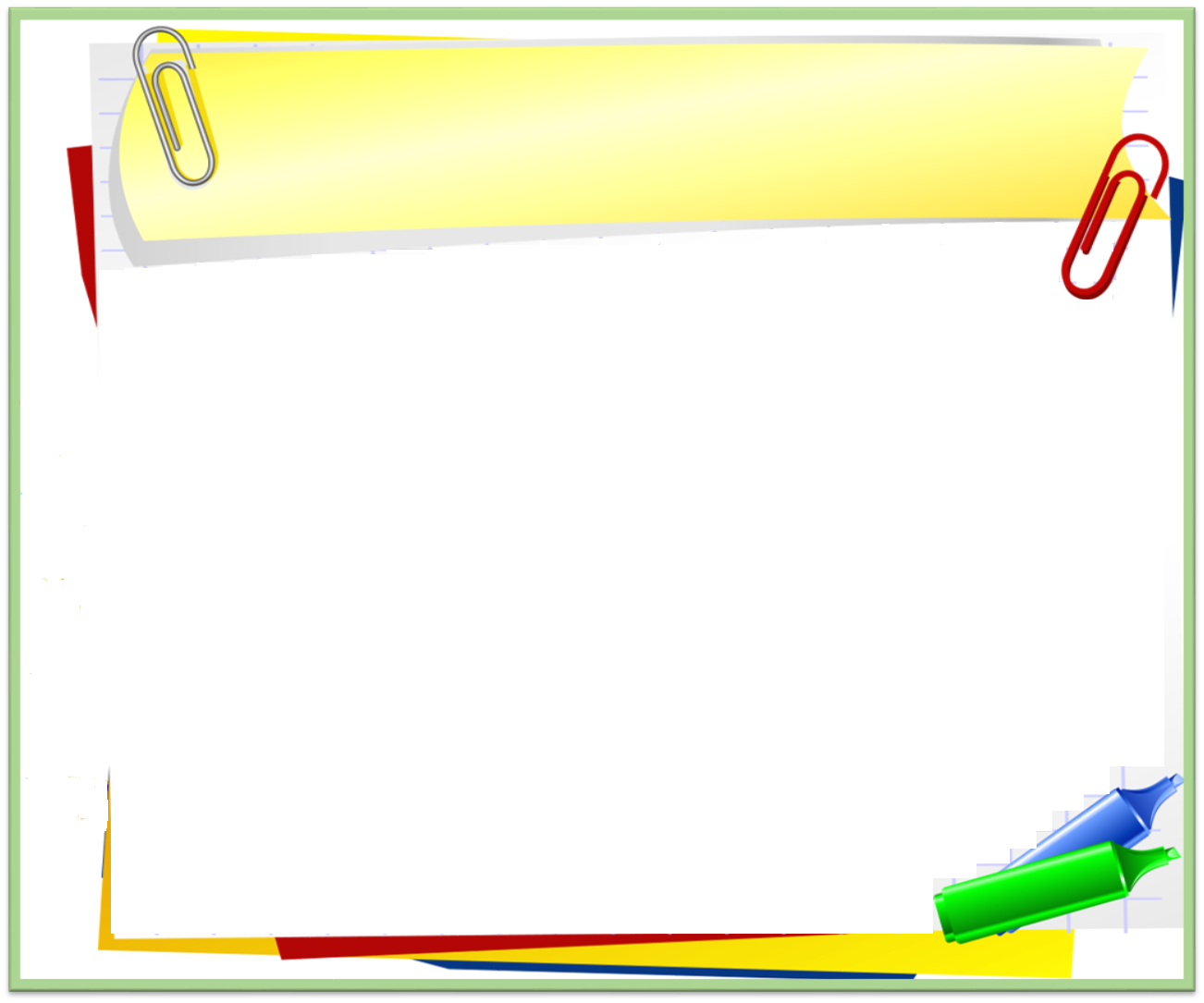 3-4-й класи
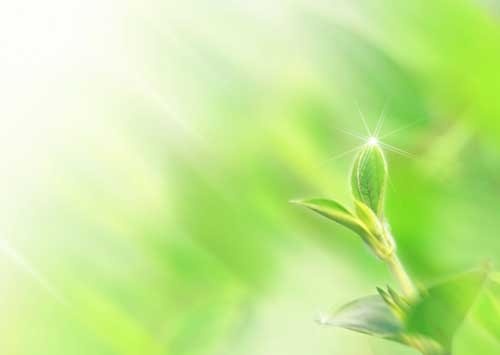 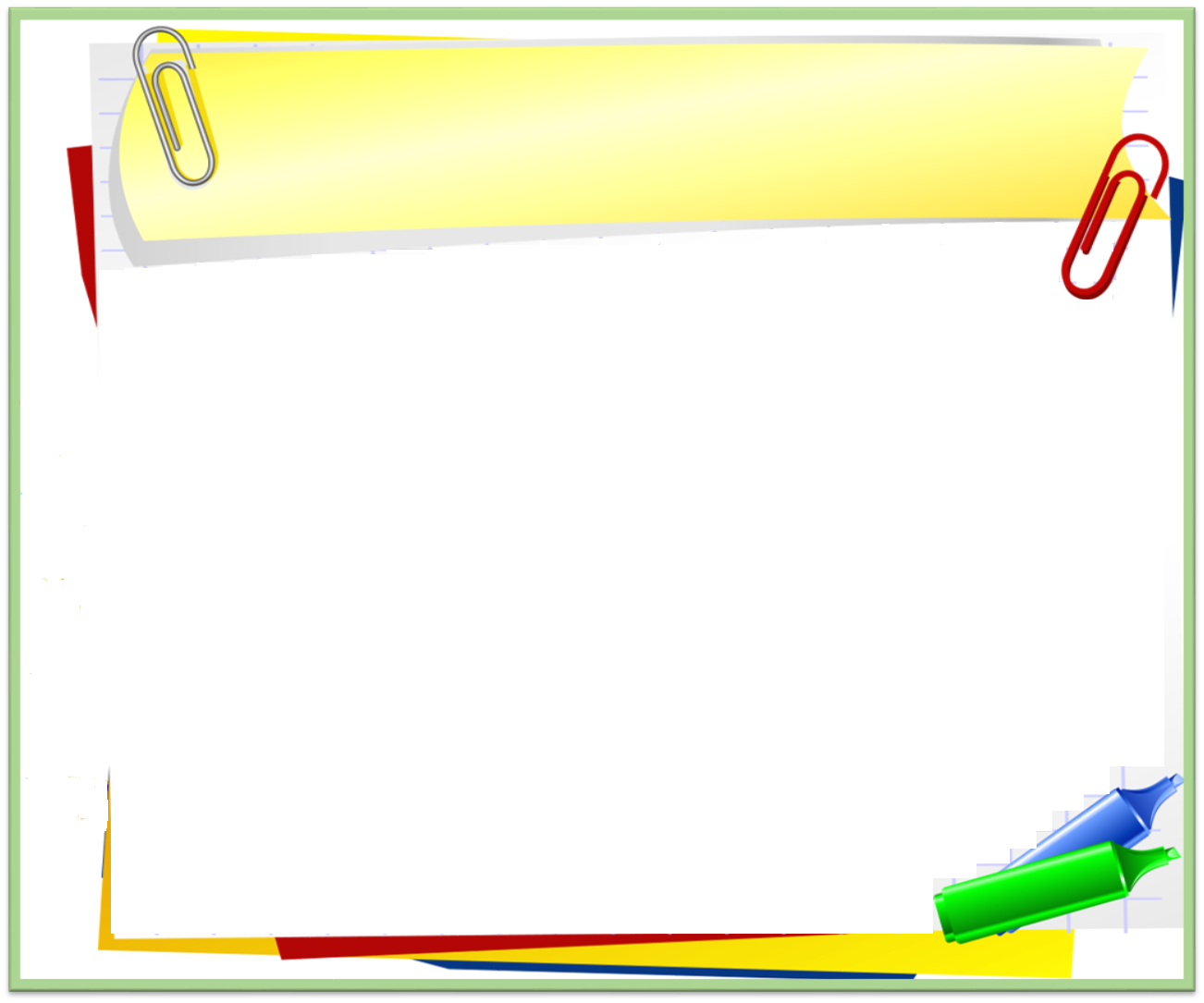 3-4-й класи
У третьому та четвертому класах варто дотримуватись алгоритму діяльності вчителя під час організації формувального оцінювання та використовувати інструментарій формувального оцінювання, запропонований у методичних рекомендаціях щодо орієнтовних вимог до оцінювання навчальних досягнень учнів (наказ МОН України від 20.08.2018 № 924).

Орієнтовні вимоги до педагогічного спостереження, учнівського портфоліо, само- та взаємооцінювання викладено у наказі МОН України від 27.08.2019 № 1154.
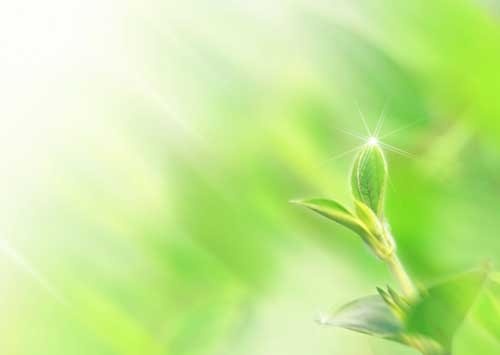 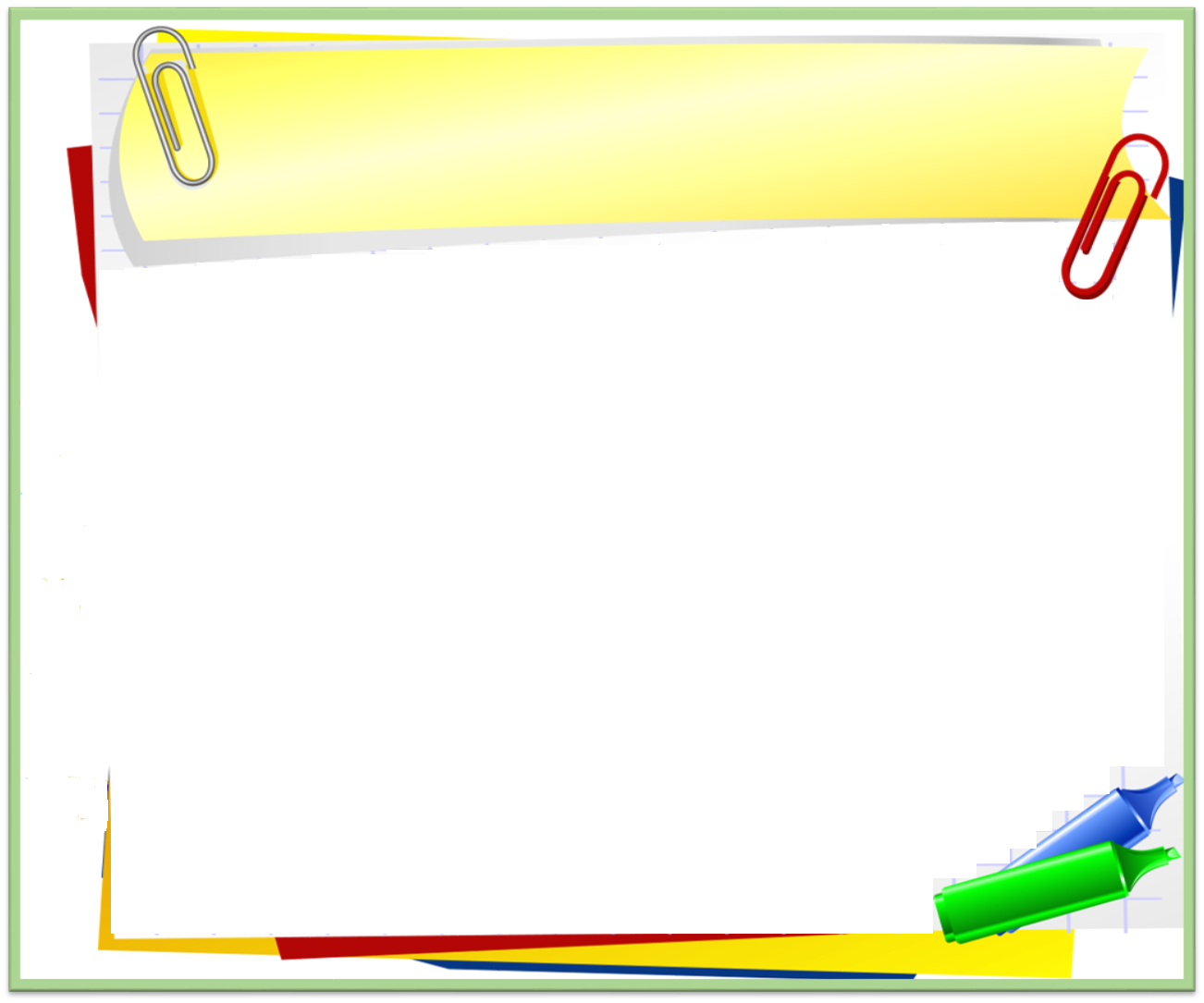 3-4-й класи
Форми і види оцінювання, зміст діагностичних завдань завдань учитель обирає самостійно з урахуванням особливостей учнів класу. 

Періодичність проведення діагностичних робіт відображається у календарно-тематичному плані з урахуванням кількості тем у межах кожного предмета.

Є розроблені  9 робіт з курсу «ЯДС», 4 роботи з мовно-літературної галузі та 6 робіт з математичної галузі.
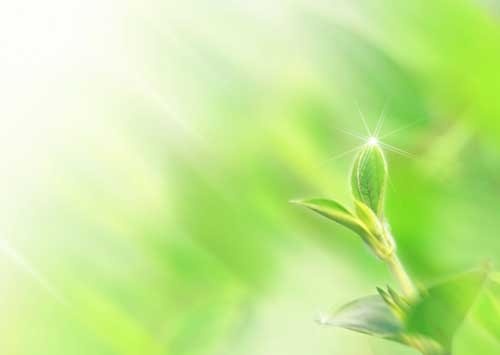 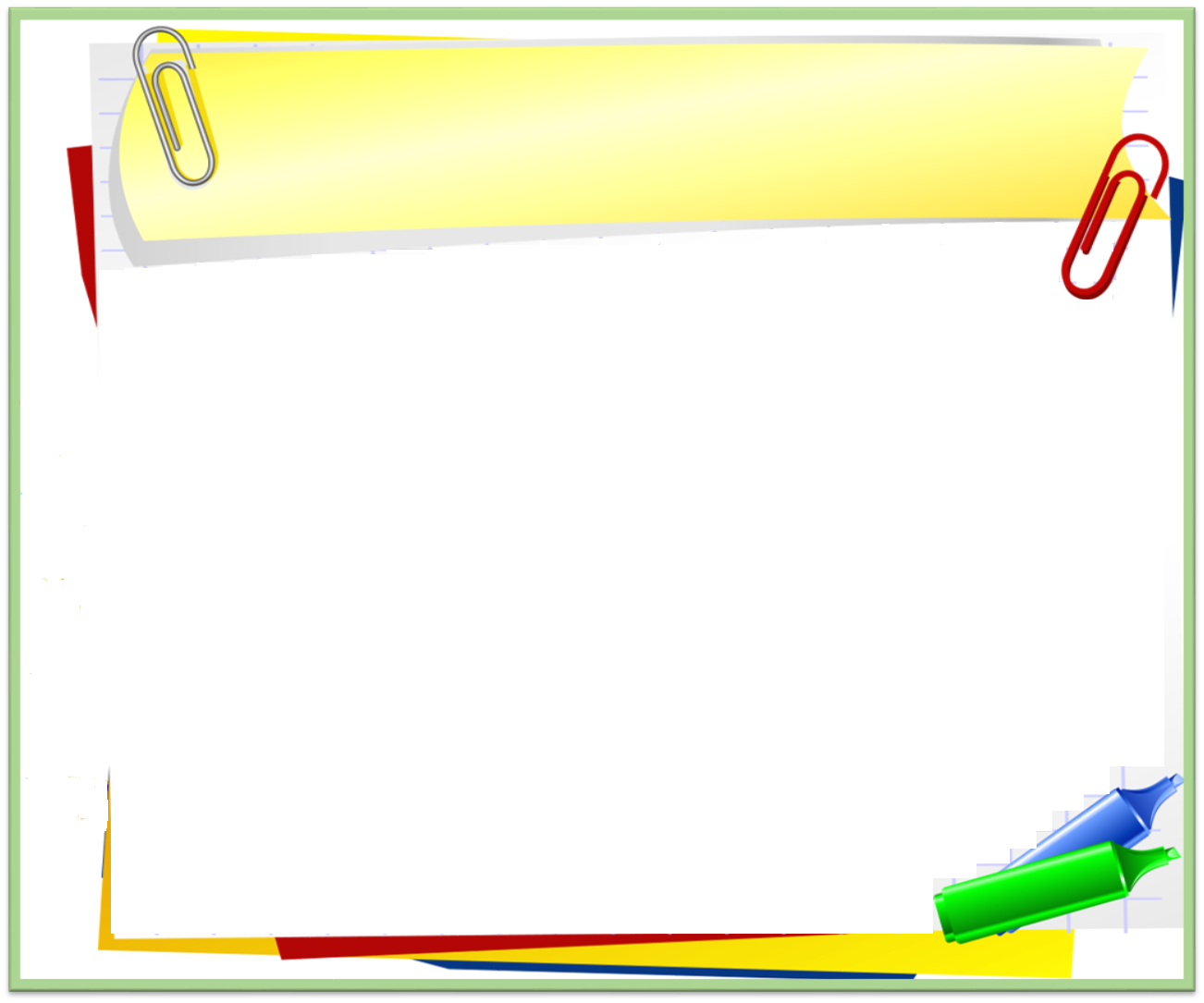 3-4-й класи
Підсумкове оцінювання (тематичне, семестрове і річне) у третіх та четвертих класах здійснюється за рівневою шкалою, а його результати позначаються словами або відповідними літерами: «початковий (П)», «середній» (С), «достатній» (Д), «високий (В)». 

Підсумкове тематичне оцінювання здійснюється за результатами виконання діагностичних робіт, розроблених на основі компетентнісного підходу, які можуть бути усними чи письмовими, у формі тестових завдань, цифровій формі (зокрема тестування в електронному форматі), комбінованої роботи, практичної роботи, усного опитування тощо.
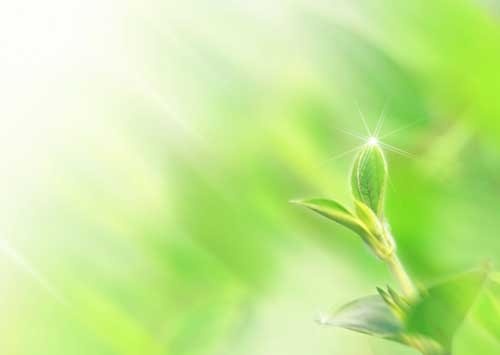 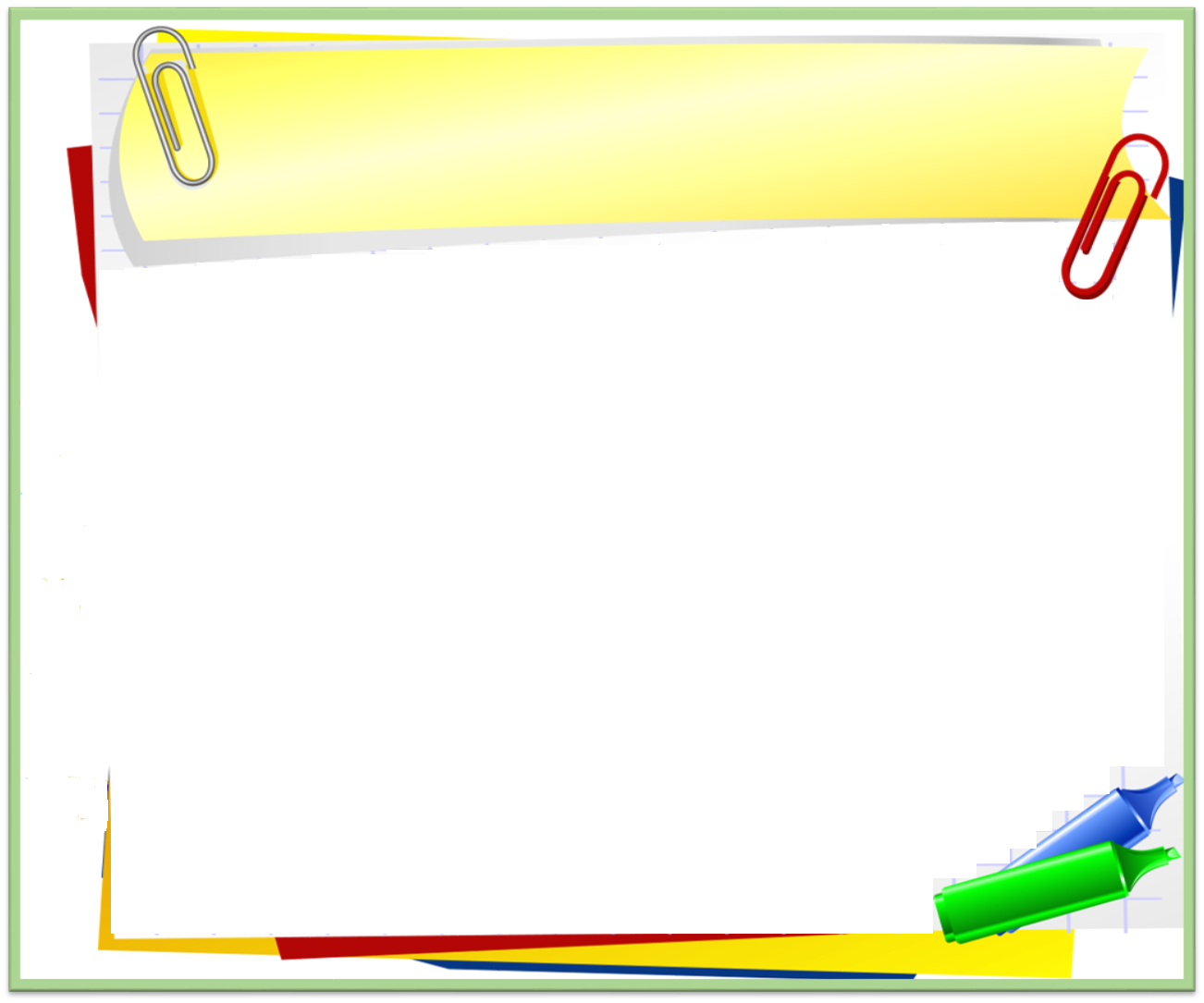 Підсумкове оцінювання
узагальнення результатів діагностичних робіт + педагогічні спостереження учителя;

оцінюється кожне уміння, яке є у свідоцтві досягнень;

оцінювання відбувається у рівнях;

 у класний журнал виставляються рівні з кожного уміння;

у класний журнал вносяться результати оцінювання наприкінці семестру  та навчального року.
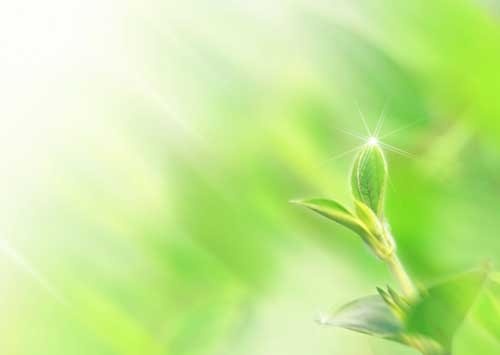 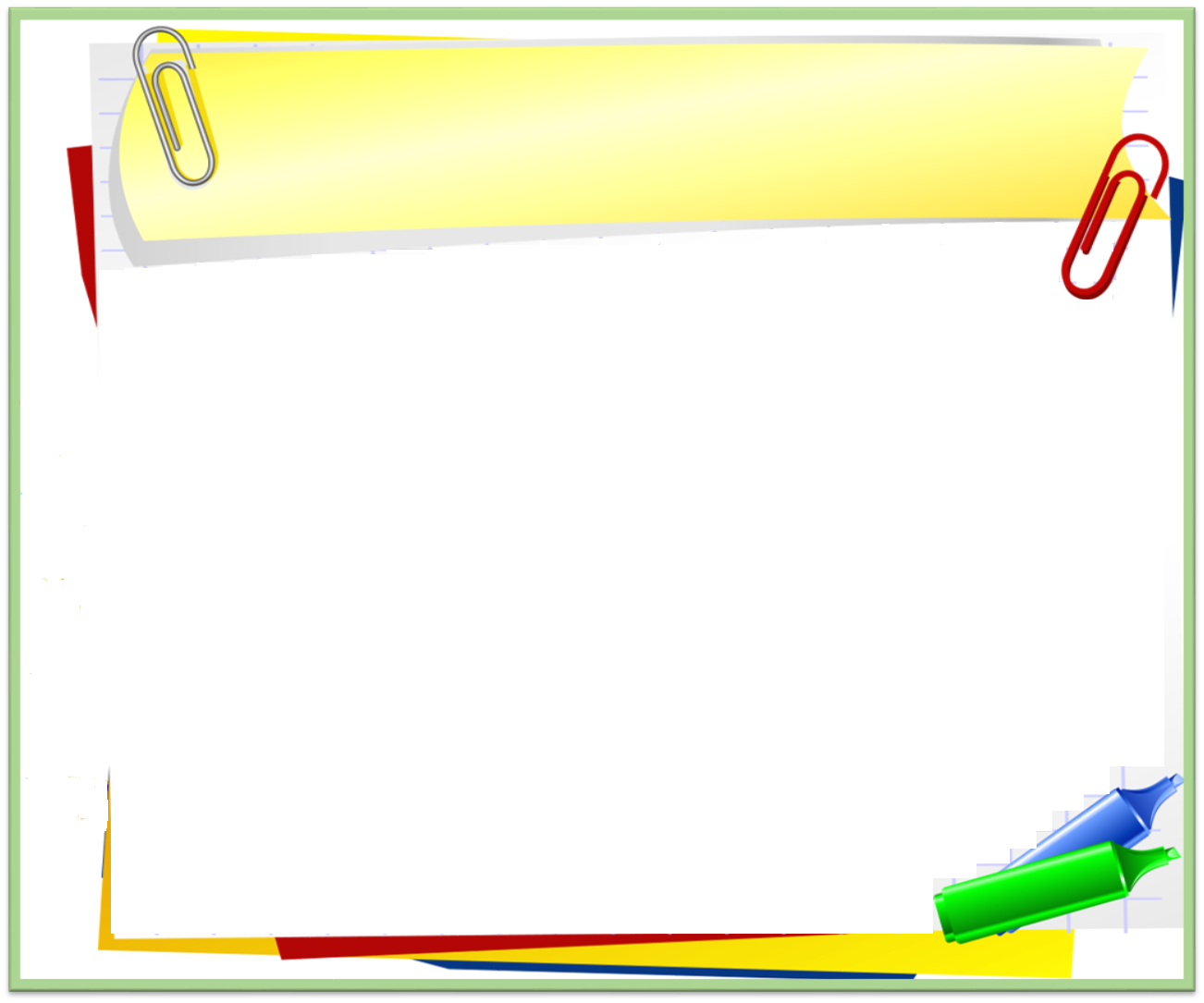 Діагностичні роботи
проводяться як підсумкові наприкінці вивчення теми / для
перевірки групи умінь / за певний період часу; 

мають бути спрямовані на перевірку певних загальних результатів (свідоцтво досягнень) у вимірах конкретних умінь (освітні та навчальні програми);

мають містити практикоорієнтовані (компетентнісні) завдання;

результати оцінювання кожного конкретного уміння фіксуються в рівнях (на окремому бланку та зберігаються в учнівському портфоліо)
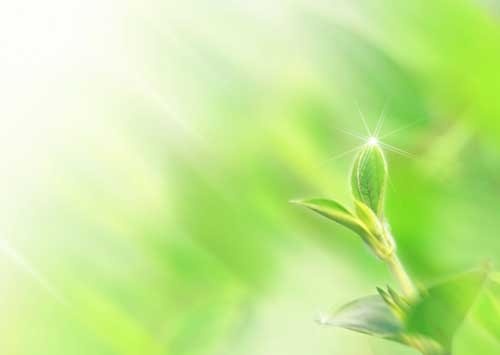 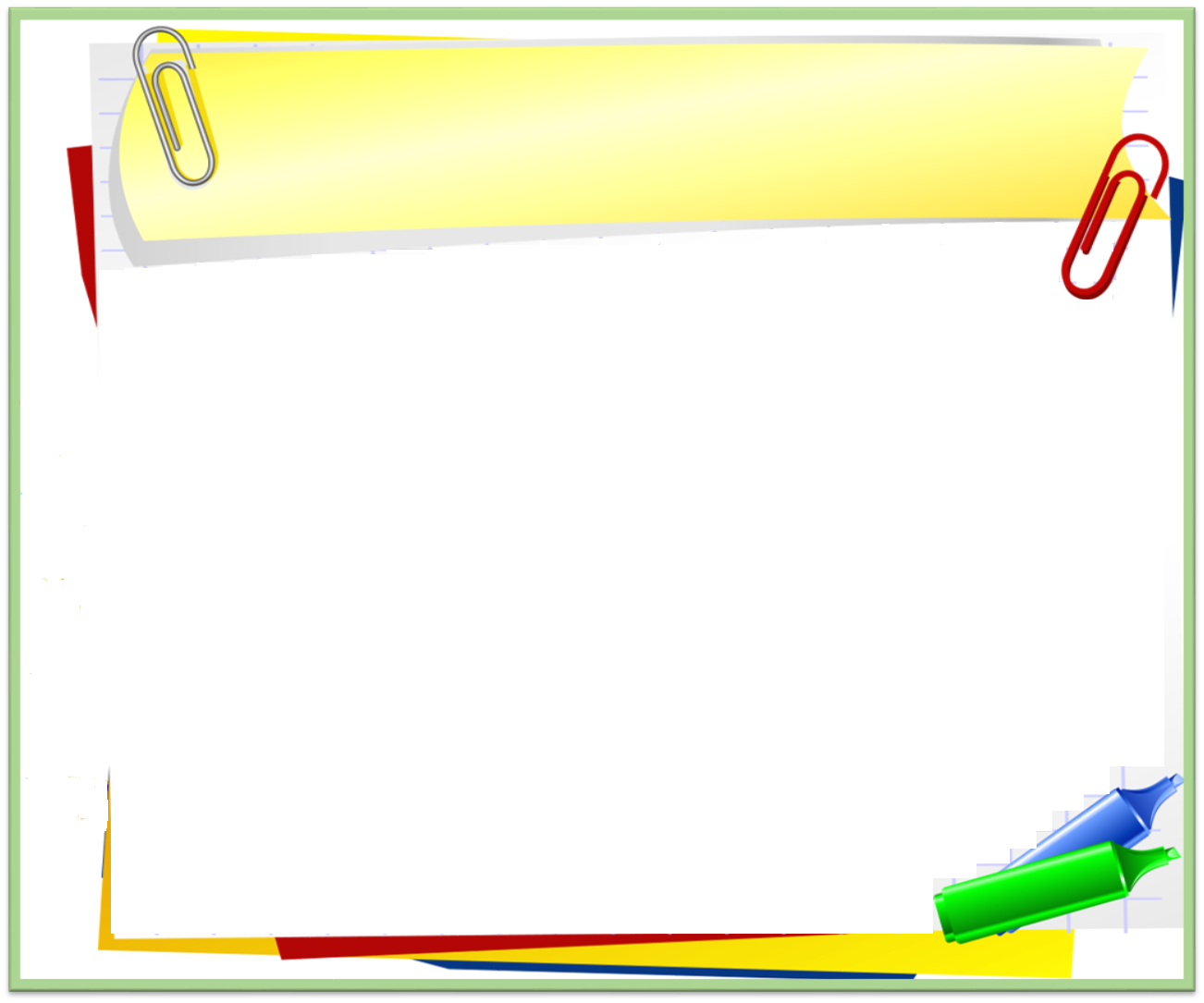 Журнали
Відповідно до наказу МОН України № 1096 від 02 вересня 2020 року, «Про затвердження методичних рекомендацій щодо заповнення Класного журналу учнів початкових класів Нової української школи», журнал може заповнюватися в електронній або паперовій формі.
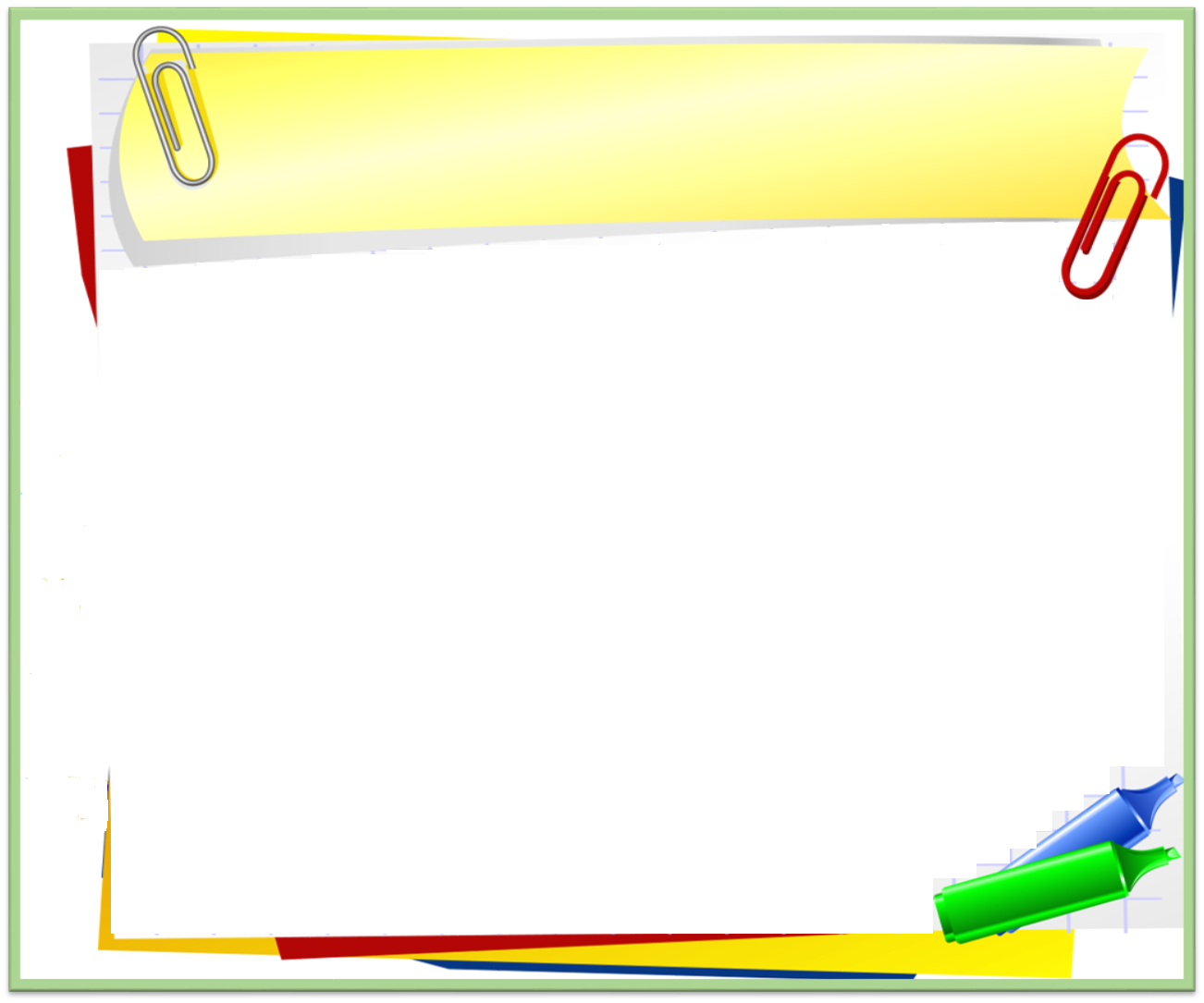 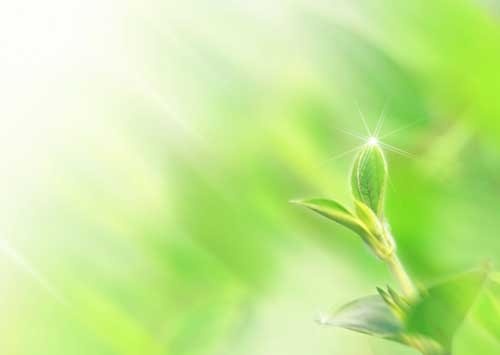 Функції контролю заступника
Основна функція – моніторинг 

Методи збору інформації:

вивчення документації;
спостереження;
збір інформації від педагогів (бланки узагальненої інформації);
анкетування  (вчителів, батьків).
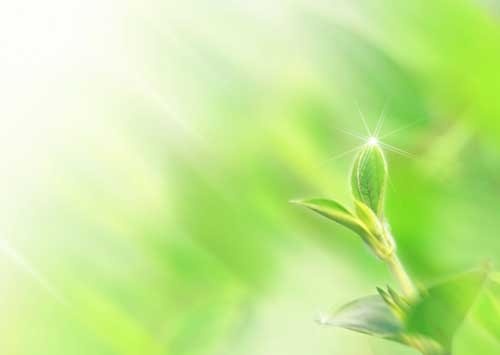 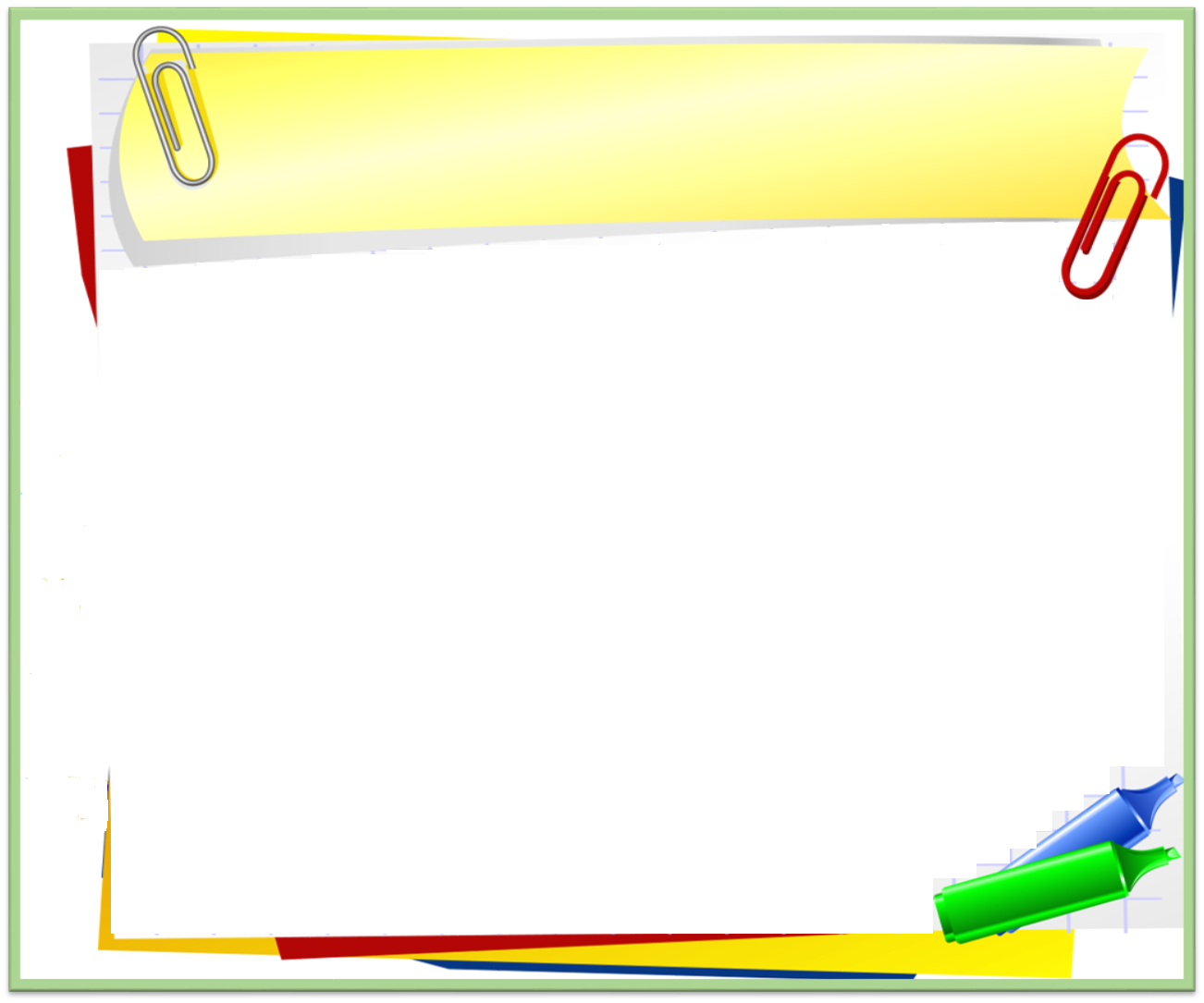 Функції контролю заступника
Рекомендації:

На початку навчального року видати організаційний наказ щодо моніторингу забезпечення ефективного освітнього середовища в початковій школі.
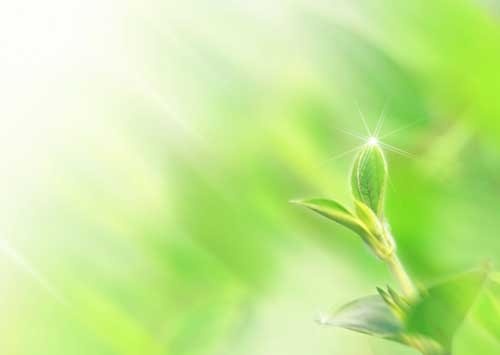 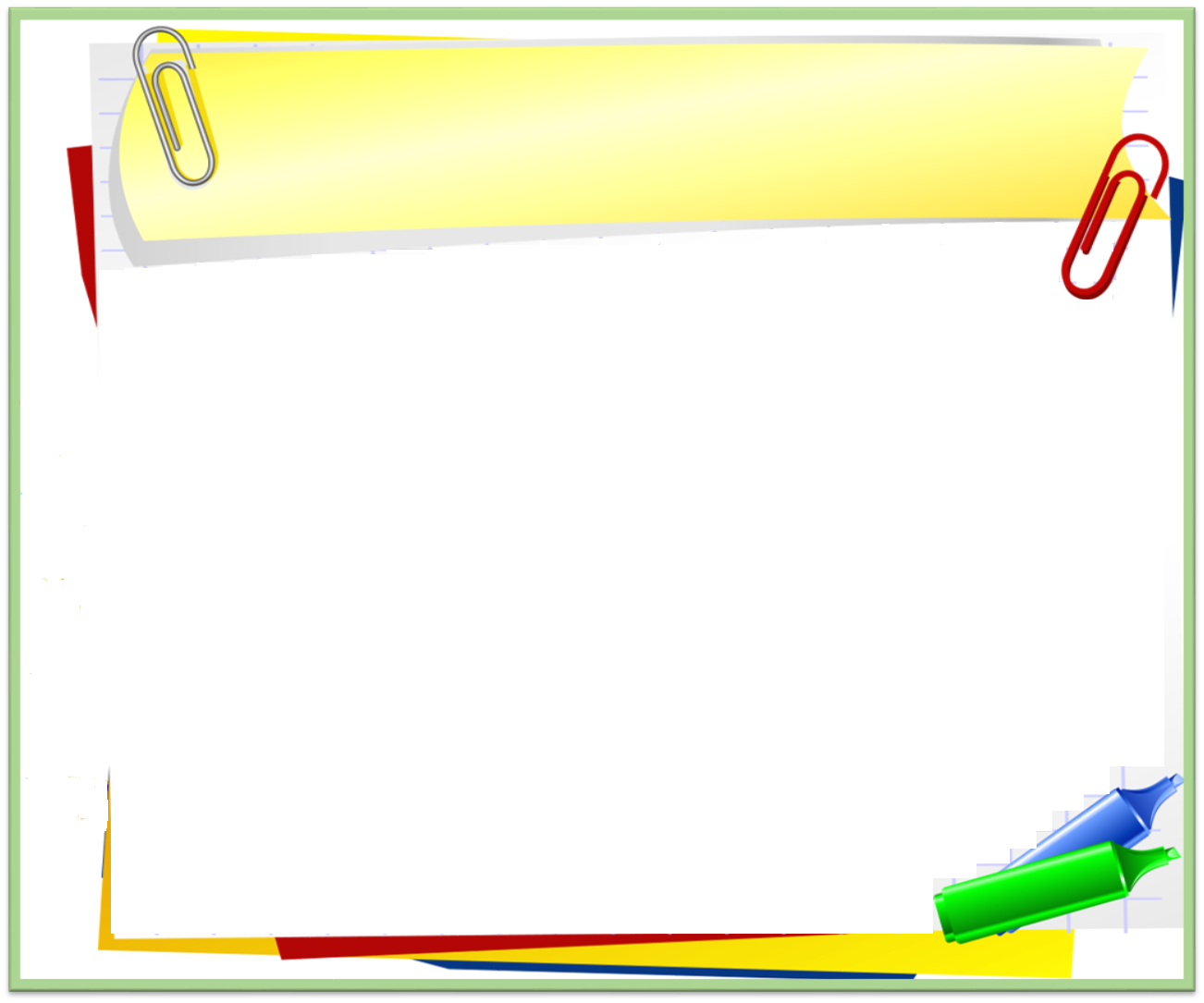 Дякую за увагу!
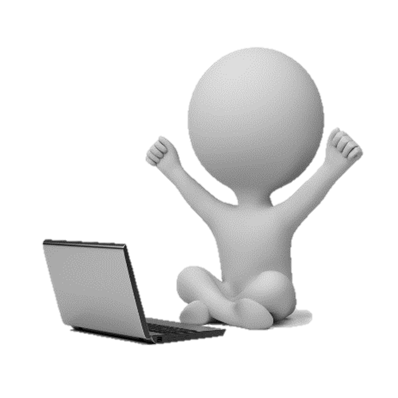